Seres vivos y no vivos
¿En qué se parecen?
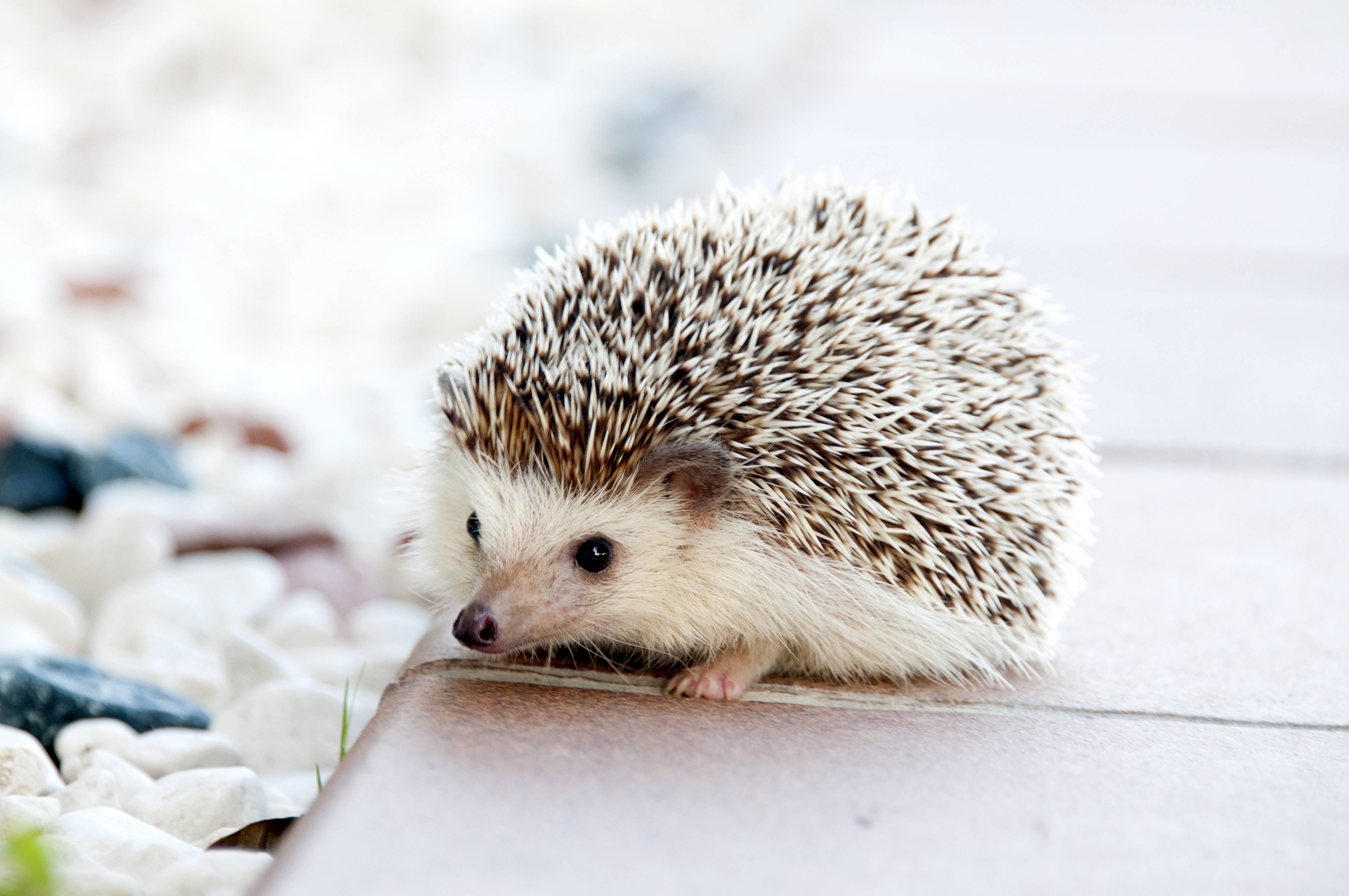 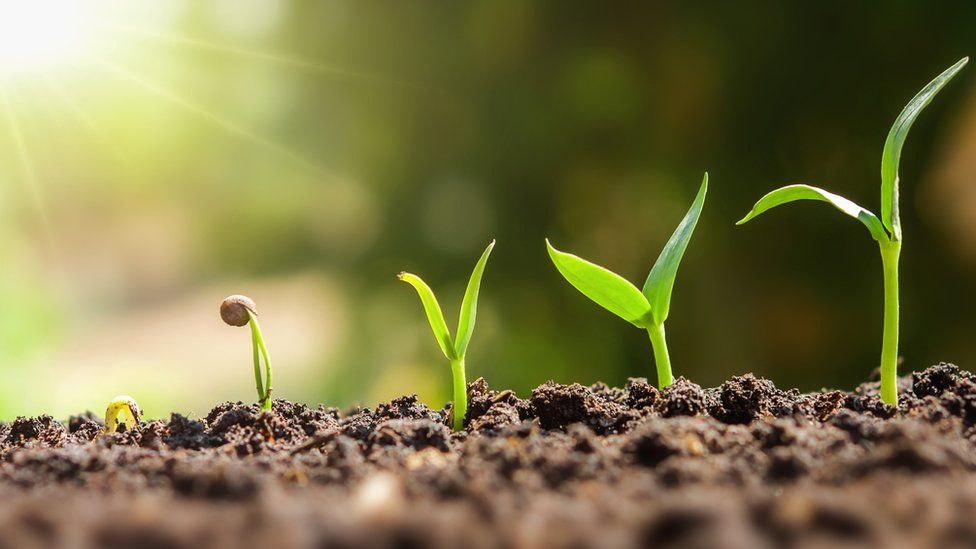 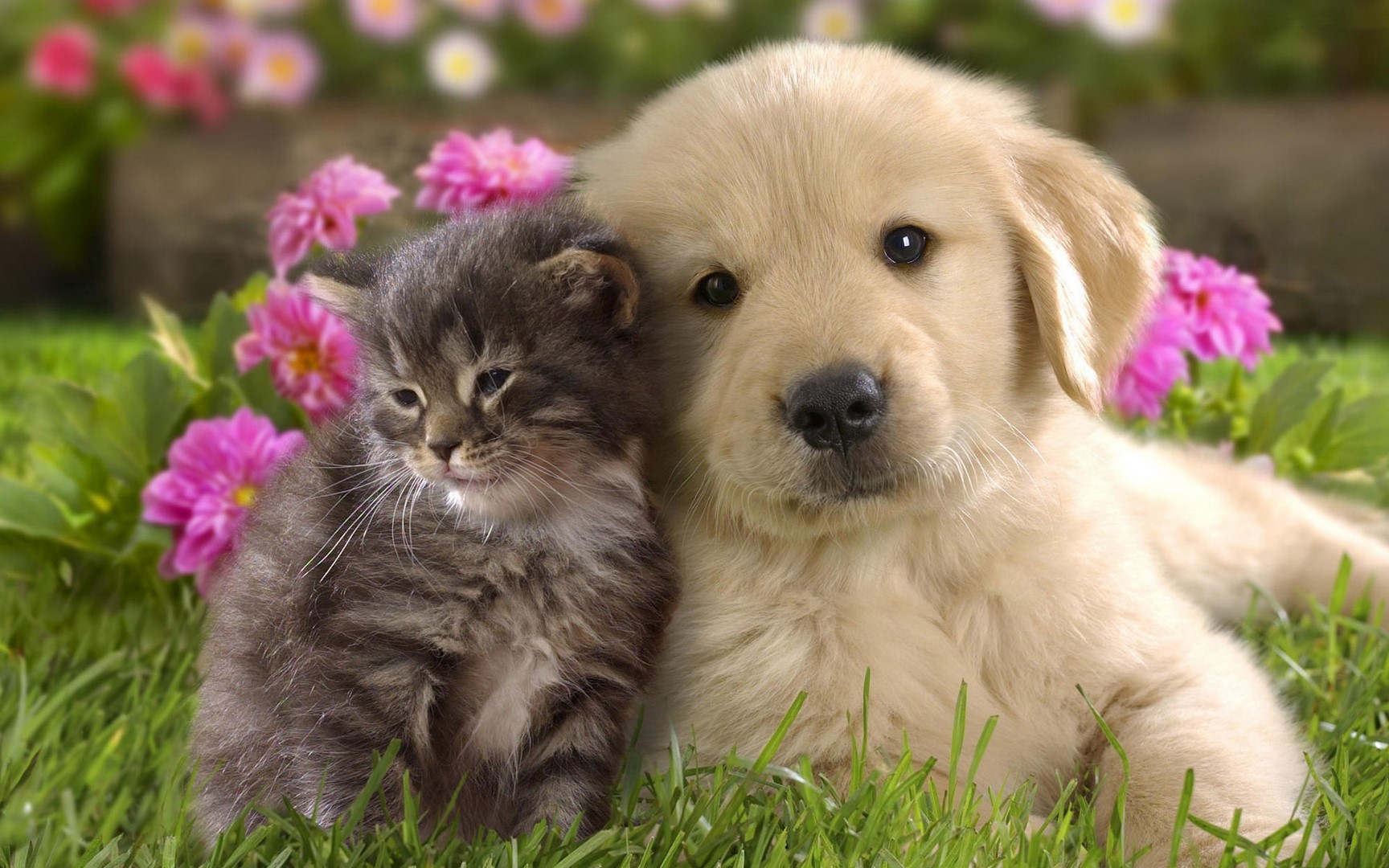 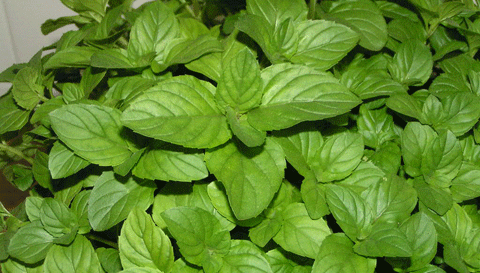 ¿En qué se parecen?
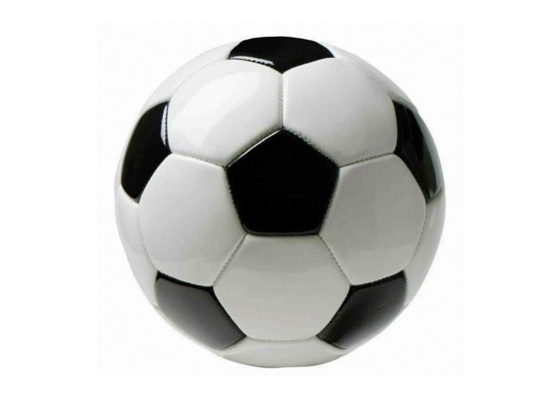 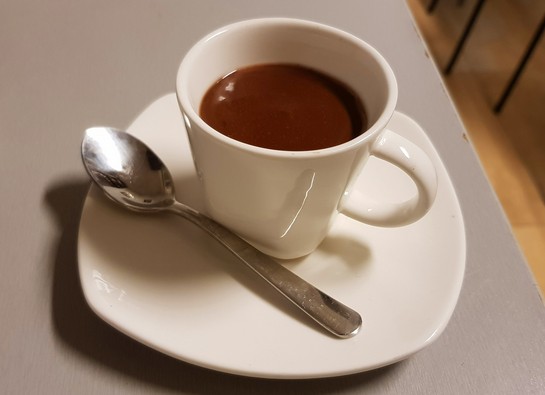 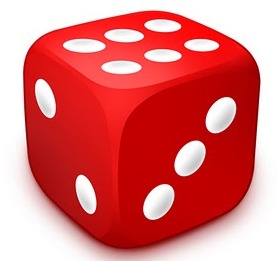 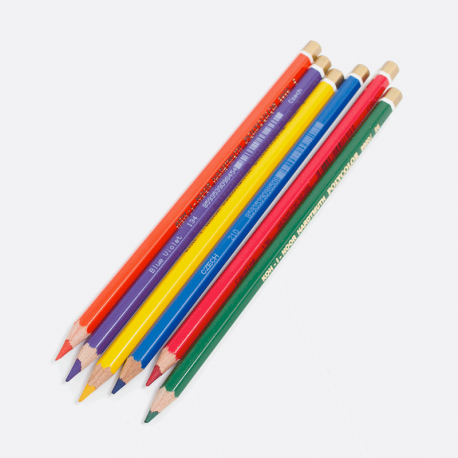 LOS SERES VIVOS, NACEN, CRECEN Y RESPONDEN A ESTÍMULOS.LOS NO VIVOS NO.
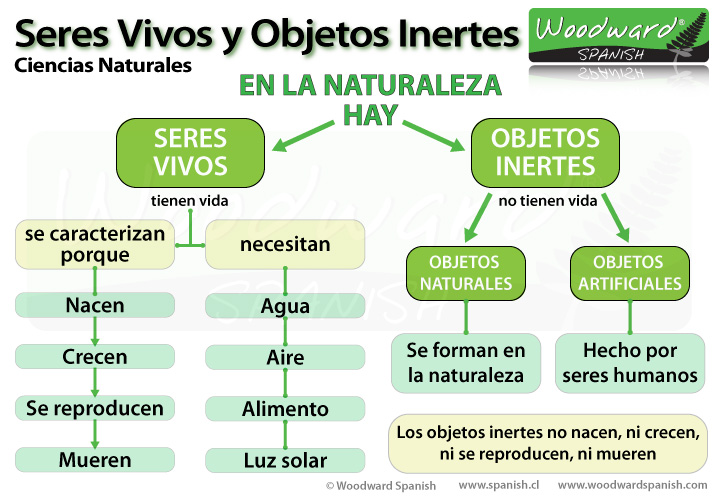 CARACTERÍSTICAS DE LOS SERES VIVOS:
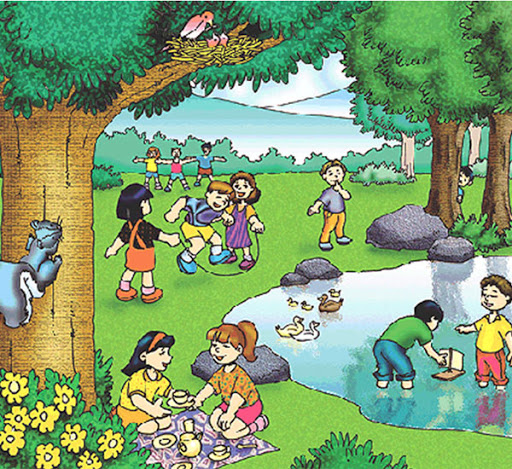 ¿ES VIVO O NO VIVO?
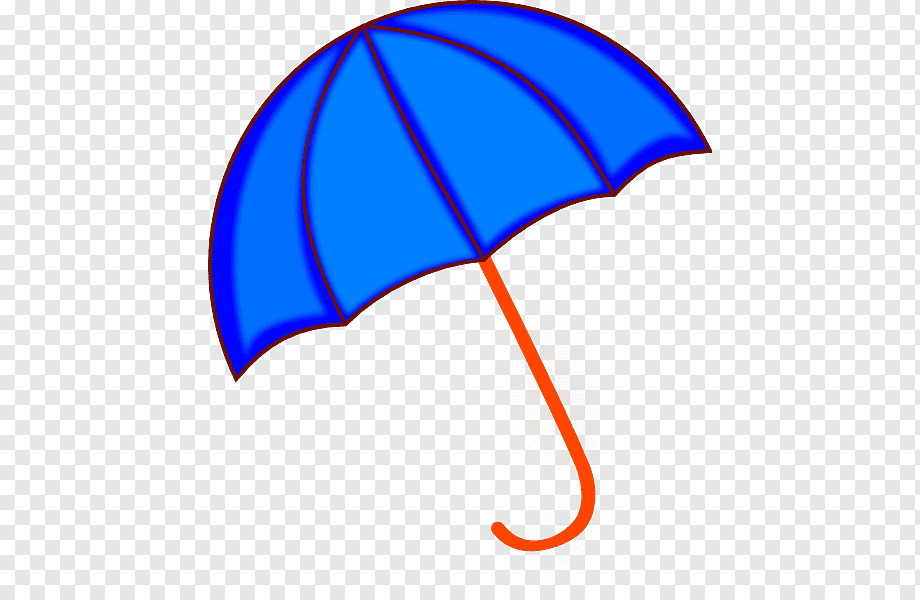 ¿ES VIVO O NO VIVO?
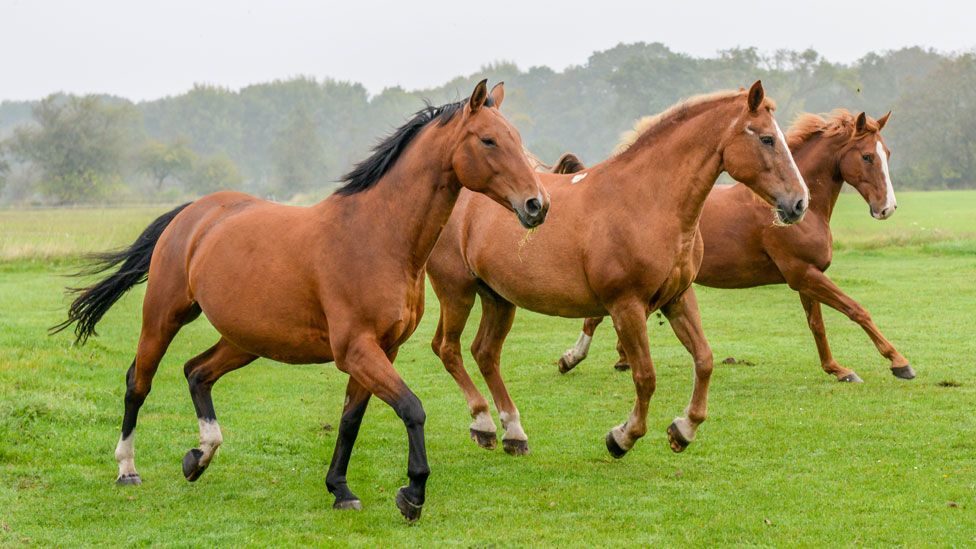 ¿ES VIVO O NO VIVO?
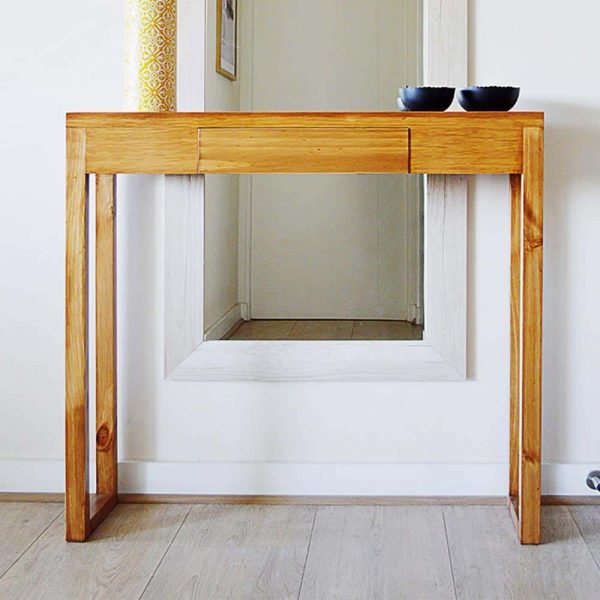 ¿ES VIVO O NO VIVO?
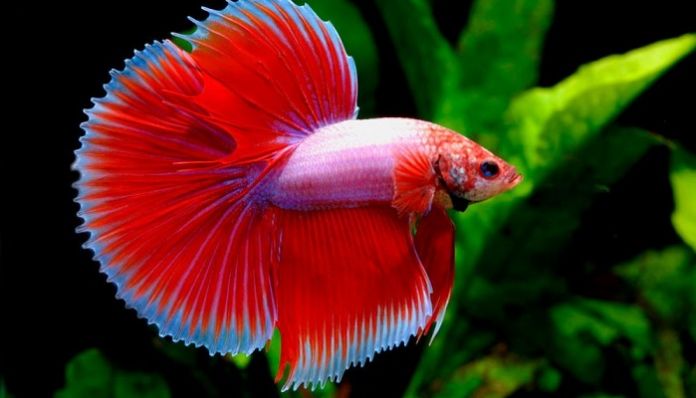 ¿ES VIVO O NO VIVO?
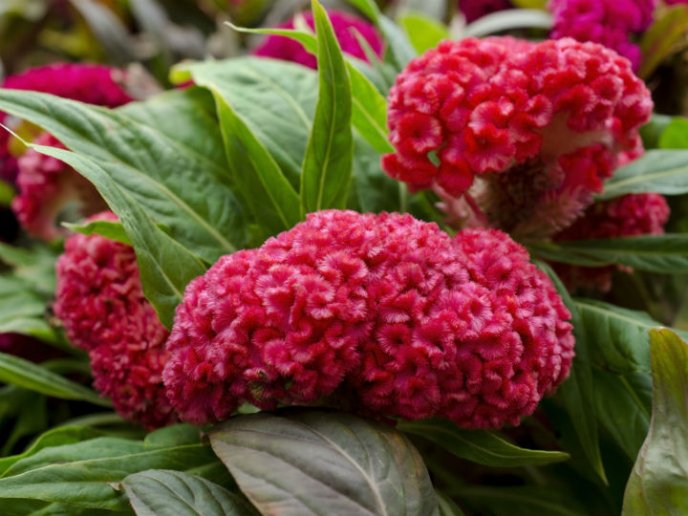 POR LO TANTO YA SABES Y LOGRAS DIFERENCIAR SERES VIVOS Y NO VIVOS.¿Cuáles son sus características?Recordemos cuáles son las características de  los seres vivos:  Nacen, crecen, se reproducen y mueren.
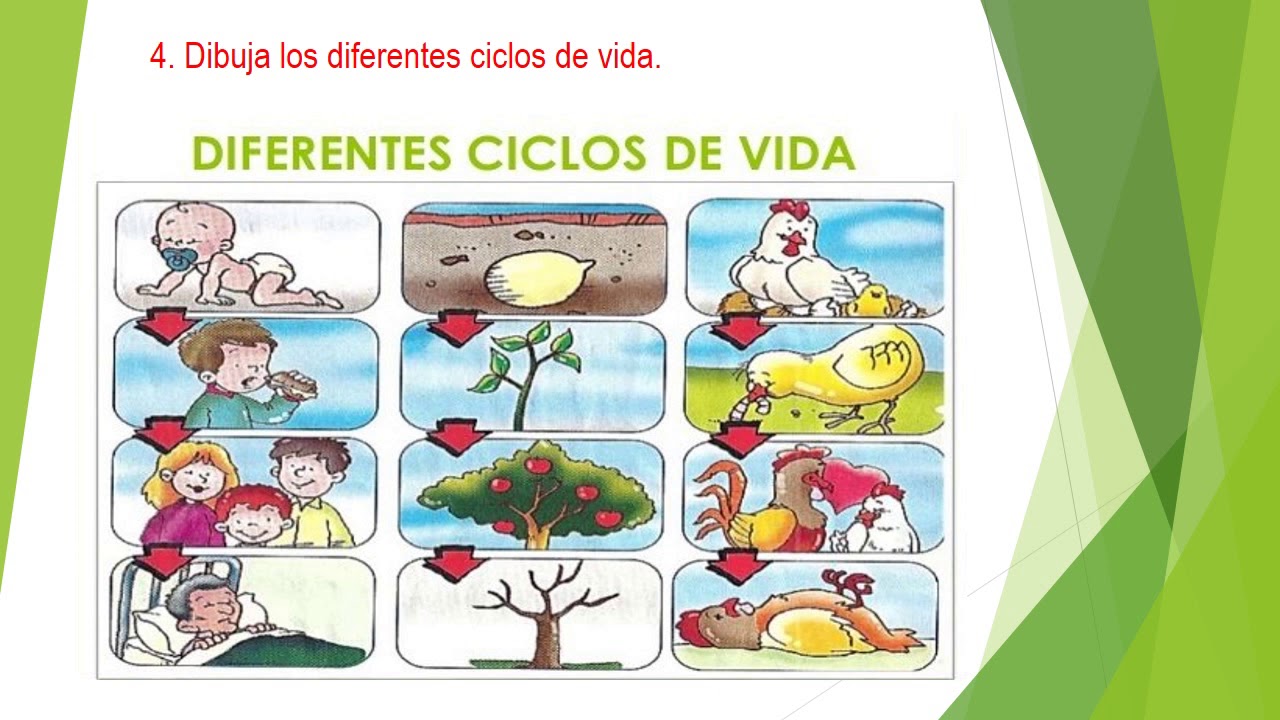